Your city
Lesson 2  |  Political systems and the British government
ACTIVITY
Quiz!
What is the minimum wage for people under the age of 18?
You can register to vote when you turn 16. Should we also be able to vote at 16?
What is the age of criminal responsibility? (And what does this mean?)
2
Types of government
Can you think of any other types of government?
3
1
2
3
Fill in the blanks
Dictatorship
Monarchy
Oligarchy
Can you think of any examples of countries with these political systems?
One ruler with complete autocratic control power.
Rule by a royal who has inherited power.
Rule by a small group of wealthy citizens.
5
6
7
4
Democracy
Theocracy
Anarchy
Tyranny
Citizens have a role in decision making and usually mandate politicians to exercise 
their power.
Religious leader rules 
in the name of God.
No government, no rules or laws.
One ruler who uses power oppressively, illegitimately and unjustly.
4
Look out
Charades!
Can we guess which type of political system you are acting out?
5
Left and Right vs Libertarian and Authoritarian:
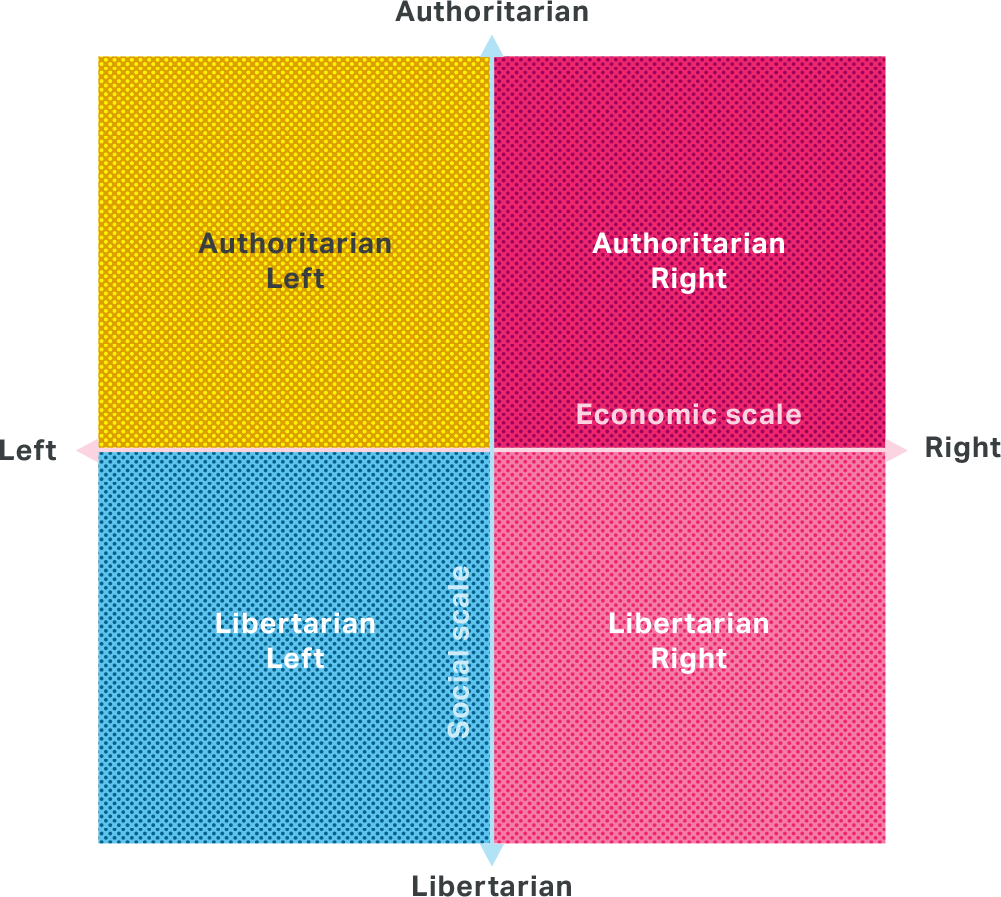 The economic (left-right) axis measures one’s opinion on how the economy should be run.

The social axis (authoritarian-libertarian) measures one’s political opinions in a social sense.
6
7
The British Government
8
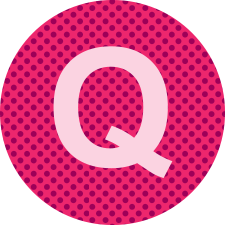 Who holds more power in the UK?
or
9
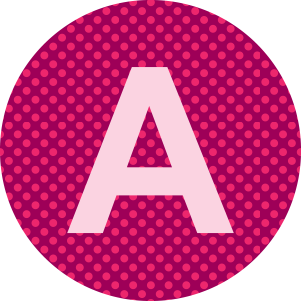 And the answer is…
We live in what is called a Constitutional monarchy.

We have a monarch, but the main decision making power, such as making and passing laws and deciding the United Kingdom’s stance on international issues, rests with parliament.
10
Constitutionalmonarchy
Roles of the Monarch in politics… 
Meeting the Prime Minister once a week to discuss current business.
Formally opening Parliament and delivering ‘The Queen’s Speech’, which announces the government’s plans for the year.
Formally agreeing new laws by giving Royal Assent to Bills that have been through both Houses of Parliament.
Discuss
What do you think would happen if the Queen refused to sign off a law or appoint a Prime Minister?
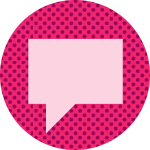 11
Legislature
House of Commons (MPs elected by us) and House of Lords (peers appointed by the Queen and through a nomination system by political parties and members of the public)

Design, debate, amend and pass laws
12
Judiciary
Judges, barristers, solicitors and courts

Uphold and implement laws
13
Executive
Prime Minister, Cabinet, ministers (Heads of Departments), civil servants

Propose laws
14
In London, we also have the Mayor of London and the London Assembly.
Established in 2000, the Greater London Authority (GLA) is headed by a directly elected executive Mayor of London. Who is the current Mayor?
An elected 25-member London Assembly has scrutiny powers to hold the Mayor to account.
The Mayor of London has powers over transport, policing, economic development and fire & emergency planning.
Transport for London, the Mayor's Office for Policing and Crime, and the London Fire Commissioner are all part of the GLA Group.
There is also now a London Youth Assembly to bring together representatives from different youth forums across London to create positive change for young people.
       DiscussDo you agree that London should have its own devolved powers? Why?
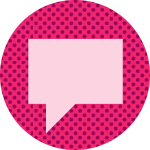 15
DISCUSS
How democratic is the UK?Debate
16
ACTIVITY
Design your own island
Think about your:
Political system (democracy, dictatorship, communism, monarchy, oligarchy, anarchy)
Institutions (schools, hospitals and prisons)
Relations with other islands and islanders
Laws on issues
Money or trade system
17
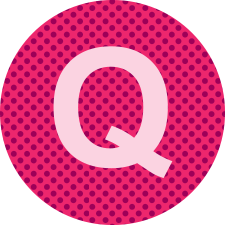 You have a budget of £10,000
How will you spend it?
18
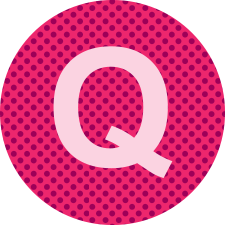 An Earthquake has struck!
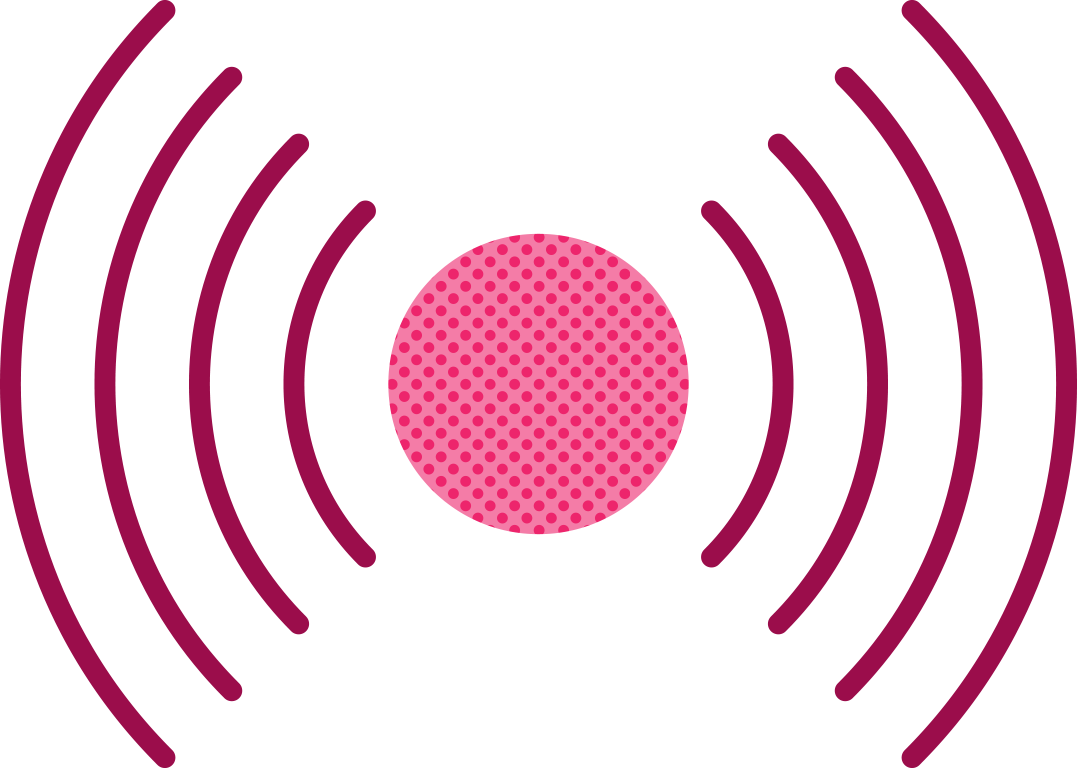 Make some changes. Do you…
Redistribute your budget?
Set up new institutions?
Make new laws or regulations?
19
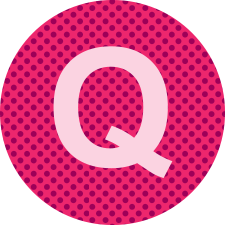 A civil war has broken out on a neighbouring island
What will you do?
Take in people who are fleeing?
Give aid?
Provide medical help?
Provide weapons?
Join in?
20
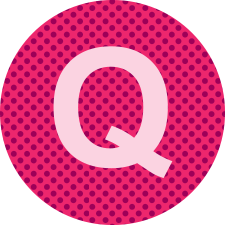 What similarities and differences did your islands have to London and the UK?
21
Thank you
For more information contact the GLA Social Integration Team  SocialIntergrationPSO@london.gov.uk

london.gov.uk